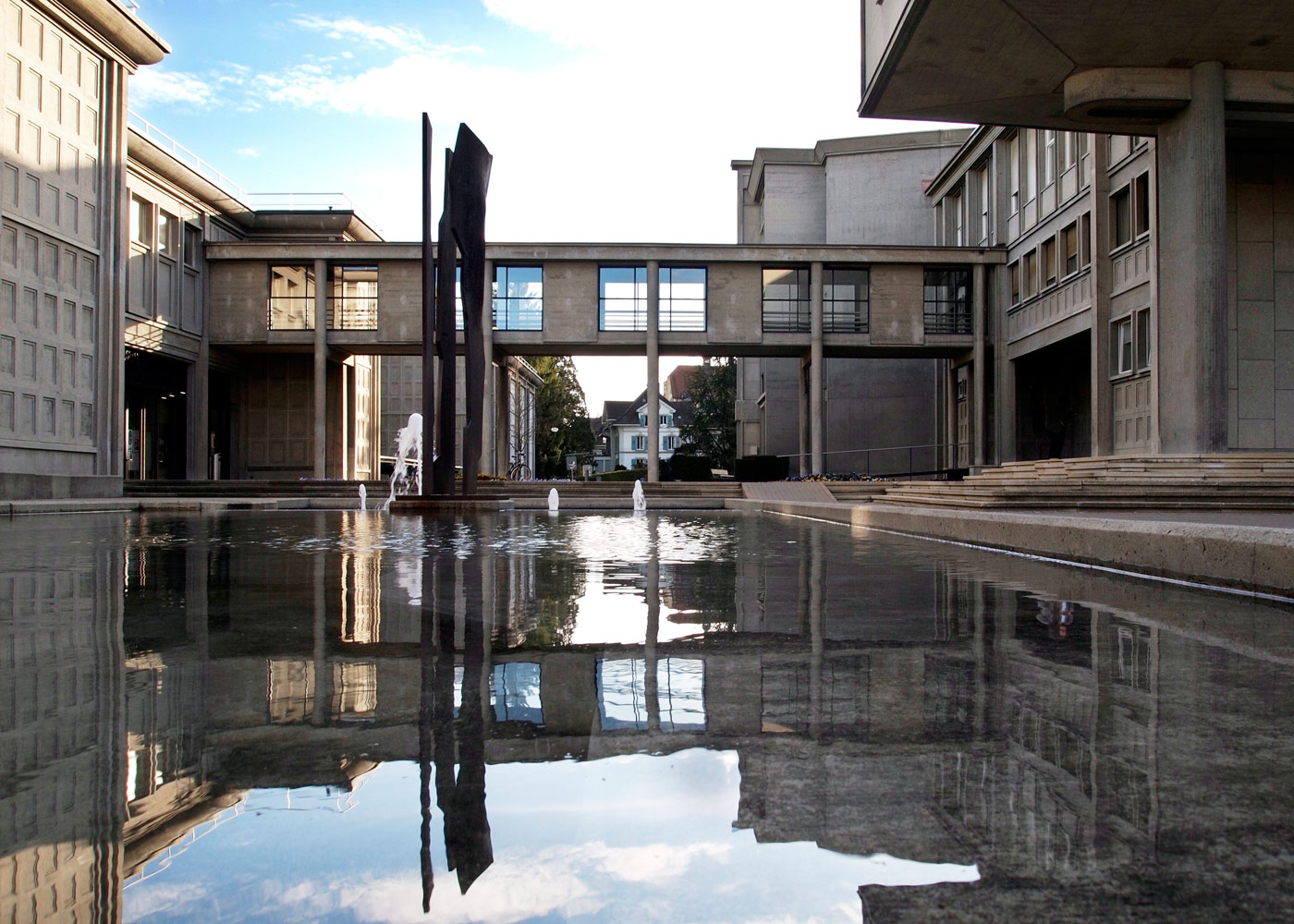 12 septembre 2019

MyTools 2019

Mon entrée à l'Université de Fribourg
MyTools 2019
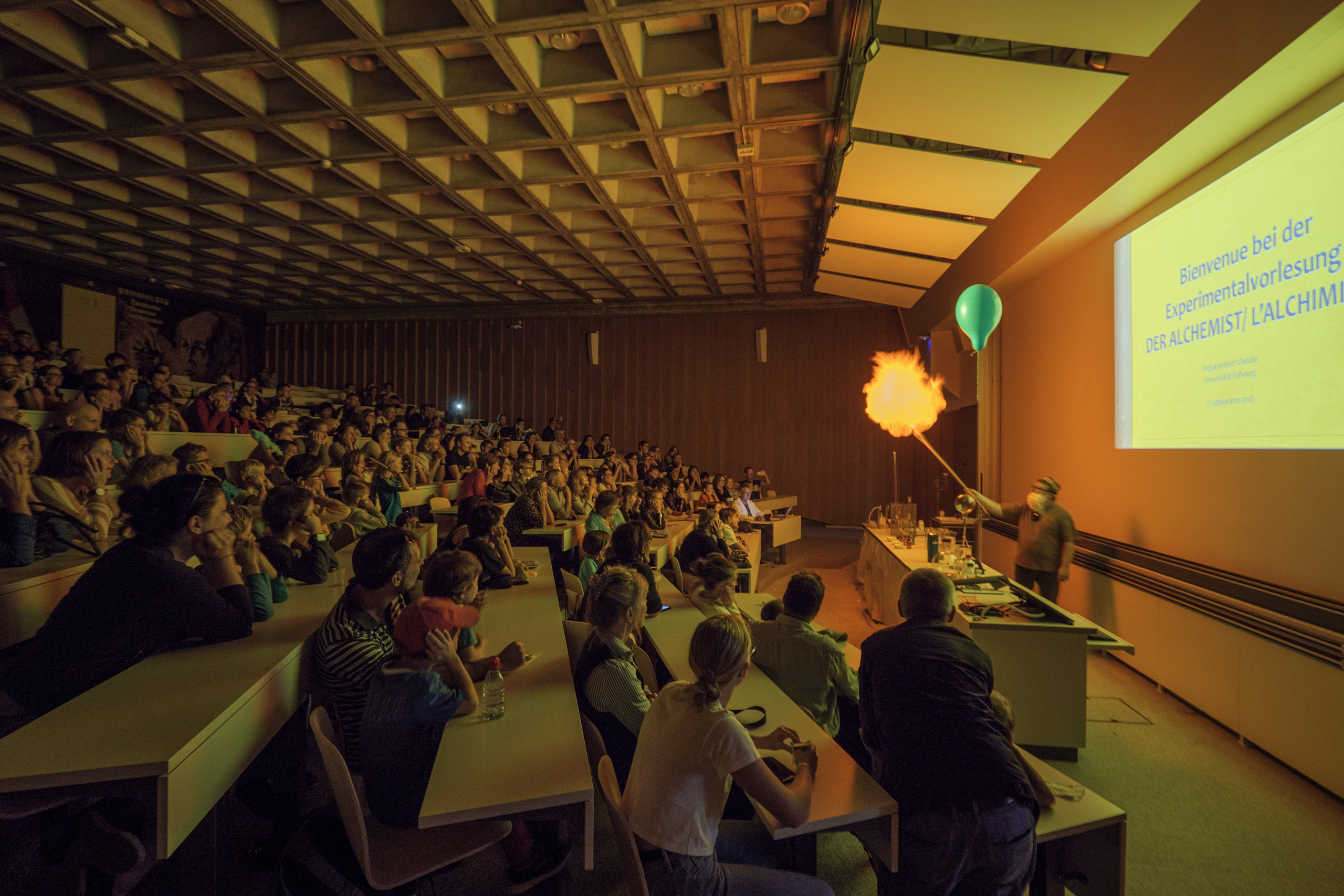 Affiliation
Compétences 
Intérêt 
Autonomie
MyTools 2019
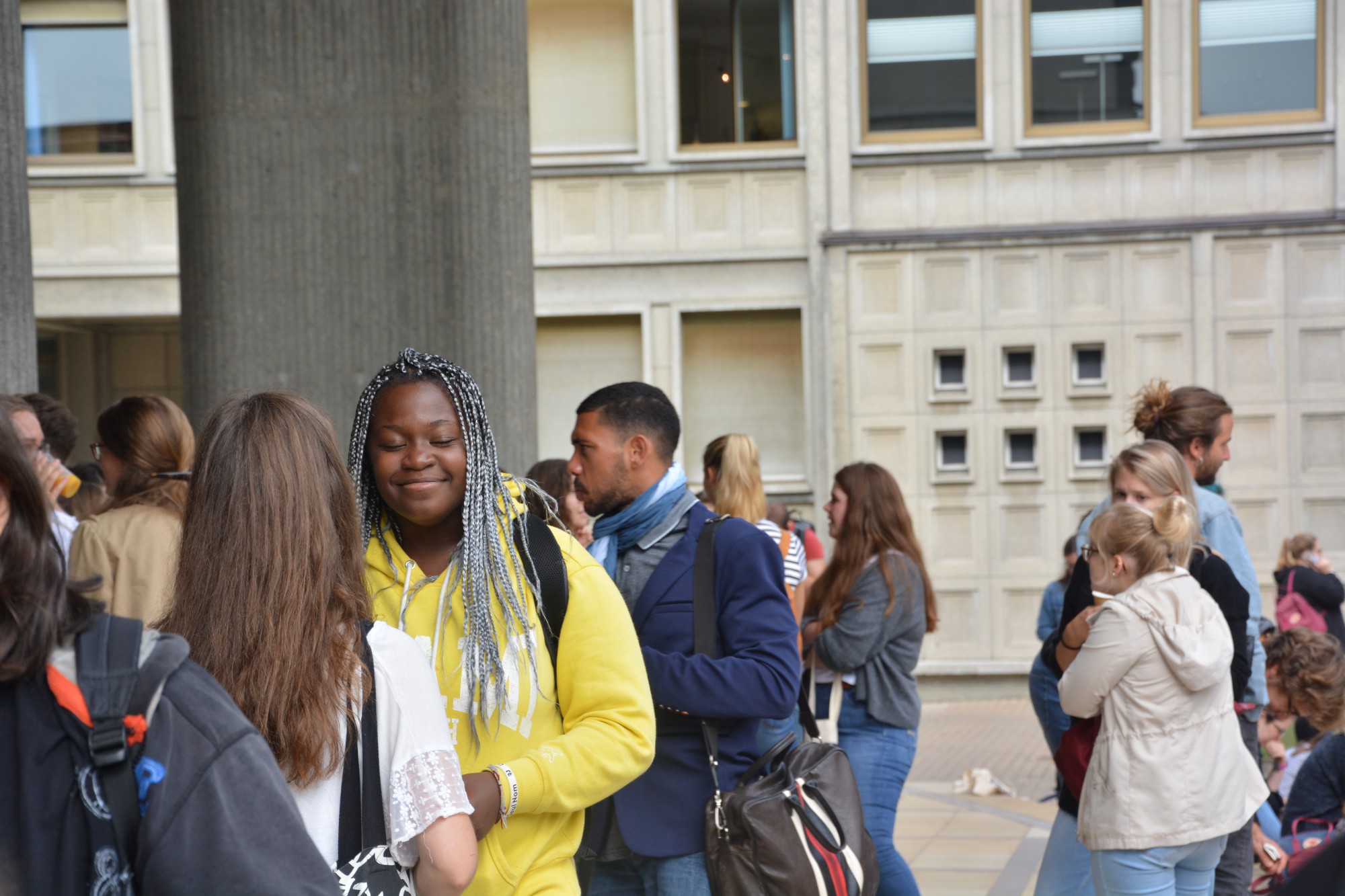 Des clés pour réussir
Conseil psychologique aux étudiant.e.s
Techniques et conseils pour apprendre efficacement et gérer son stress durant ses études
MyTools 2019
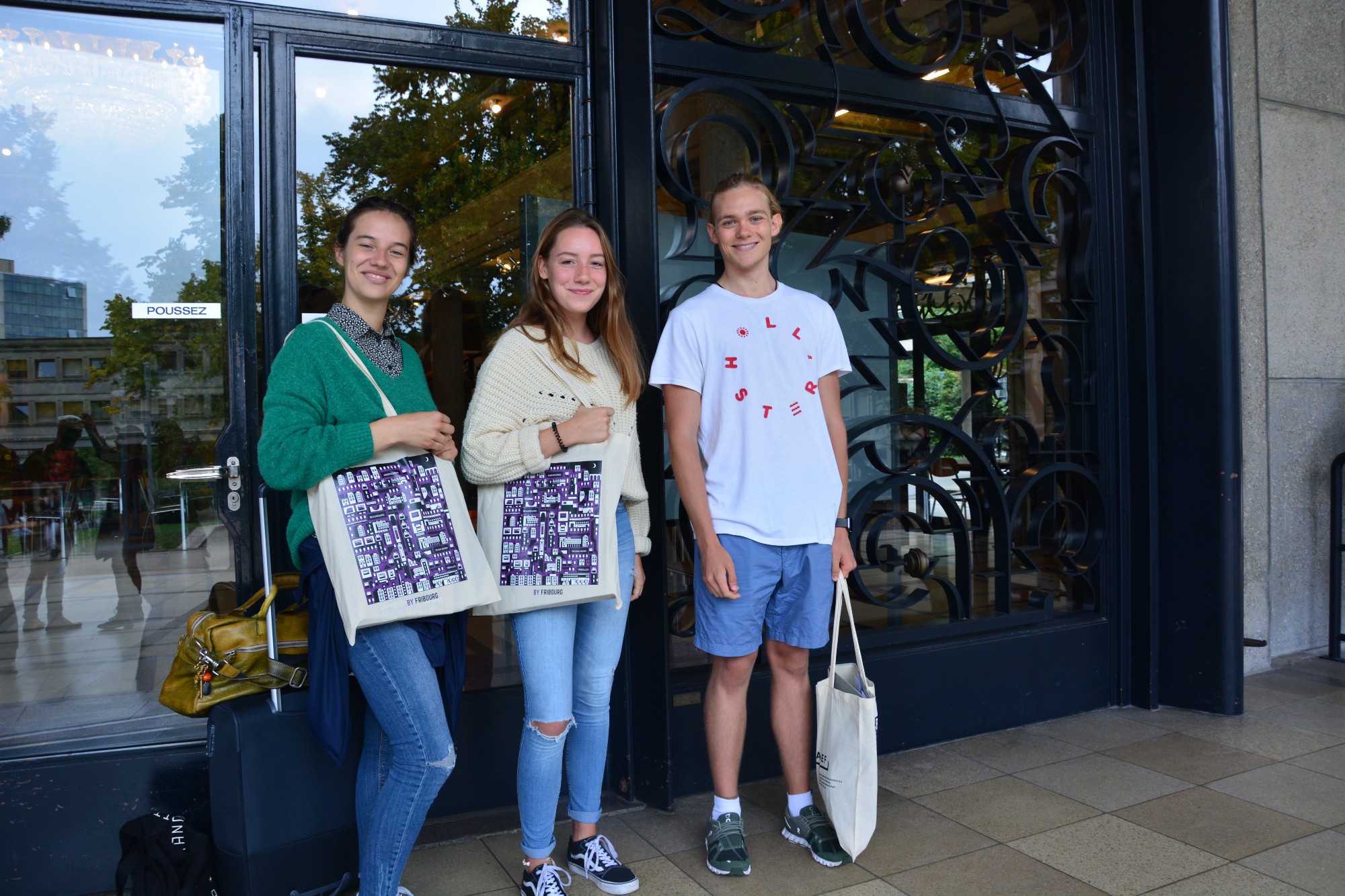 1. Affiliation
MyTools 2019
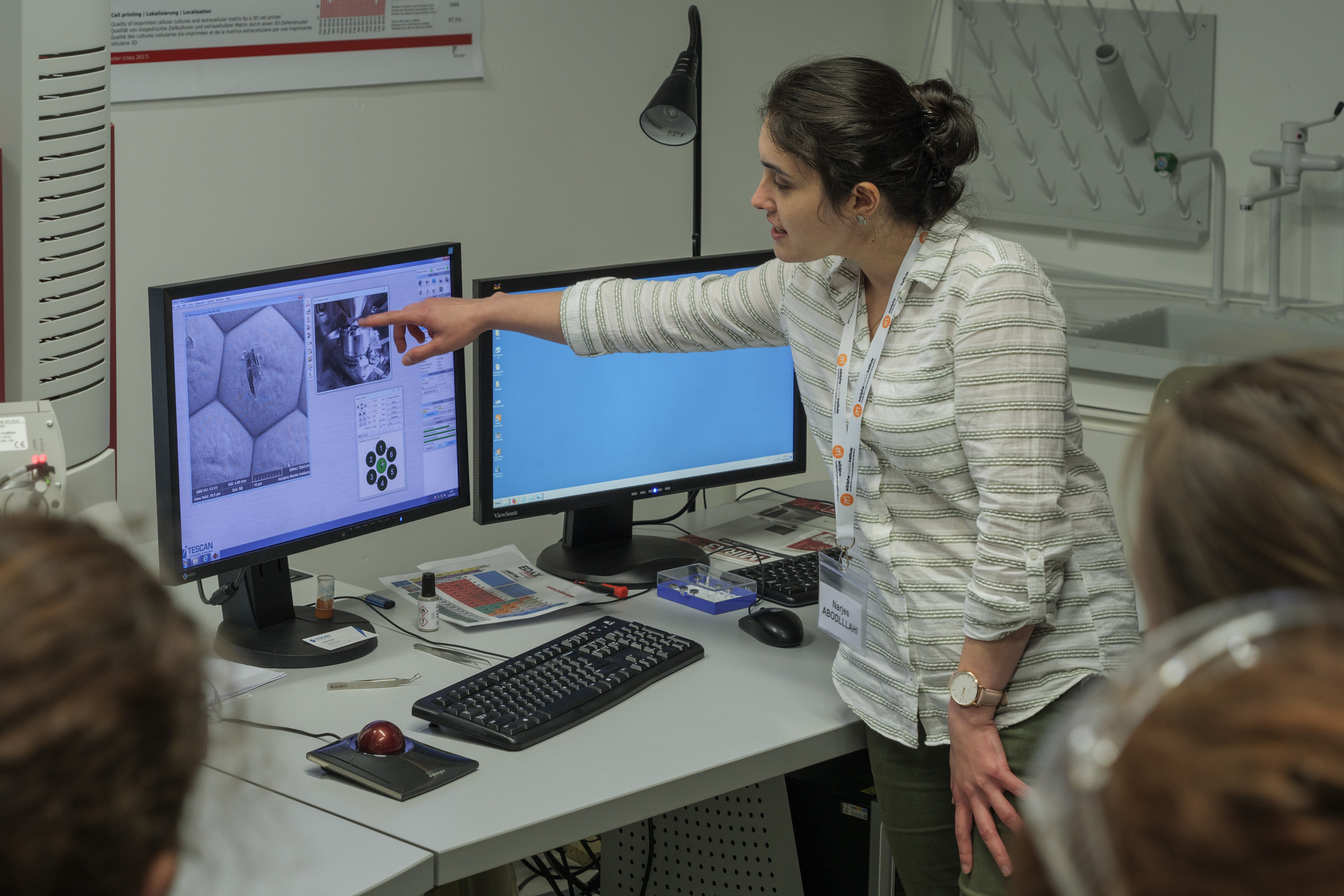 2. Compétences
MyTools 2019
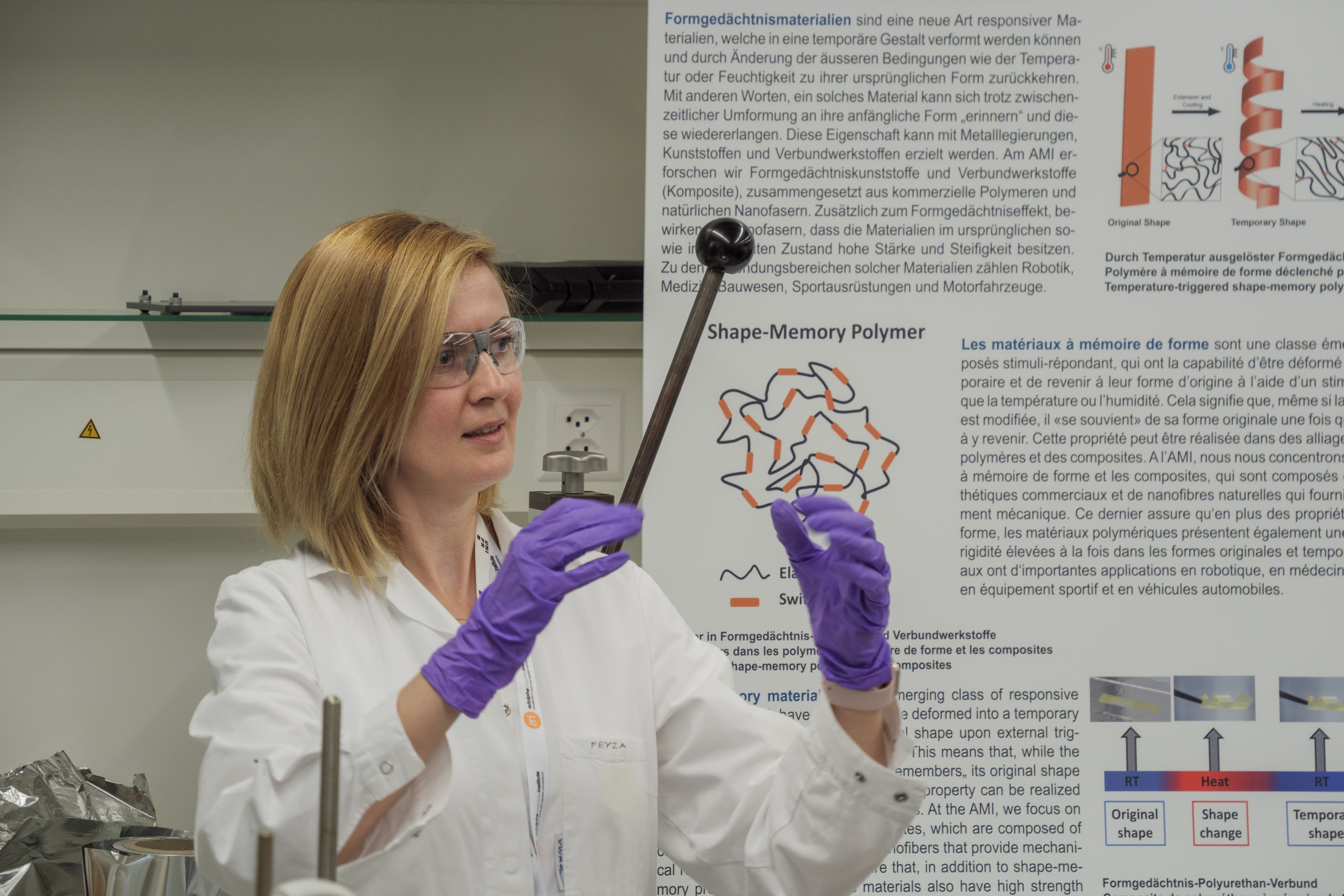 3. Intérêt
MyTools 2019
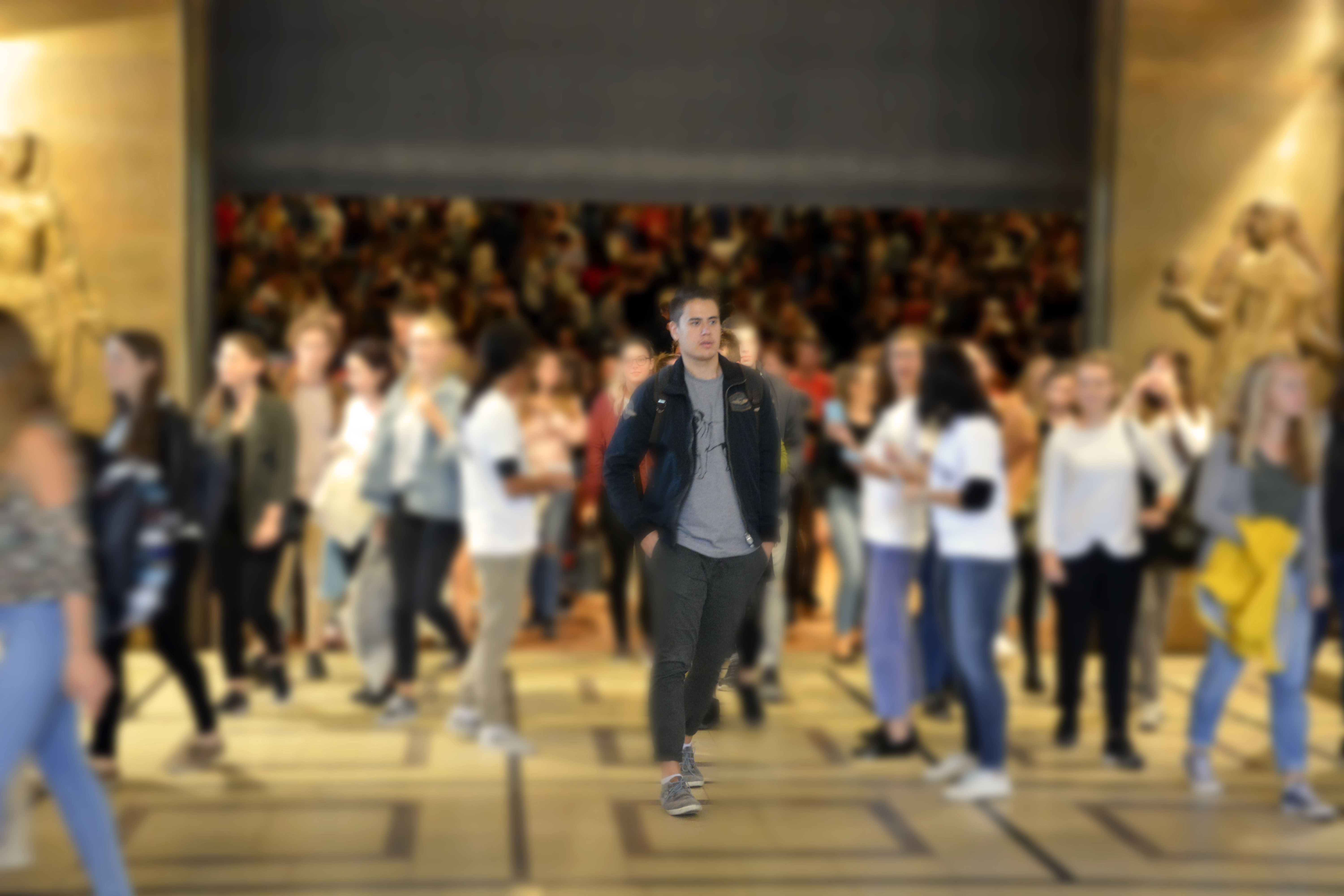 4. Autonomie